Образовательная кинезиология в работе учителя-логопеда и учителя-дефектолога
Учитель-логопед: Егошина Анастасия Алексеевна
Учитель-дефектолог: Антонова Елена Павловна
Психическое развитие ребенка происходит при условии высокой двигательной активности.
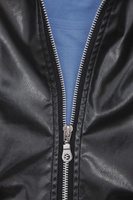 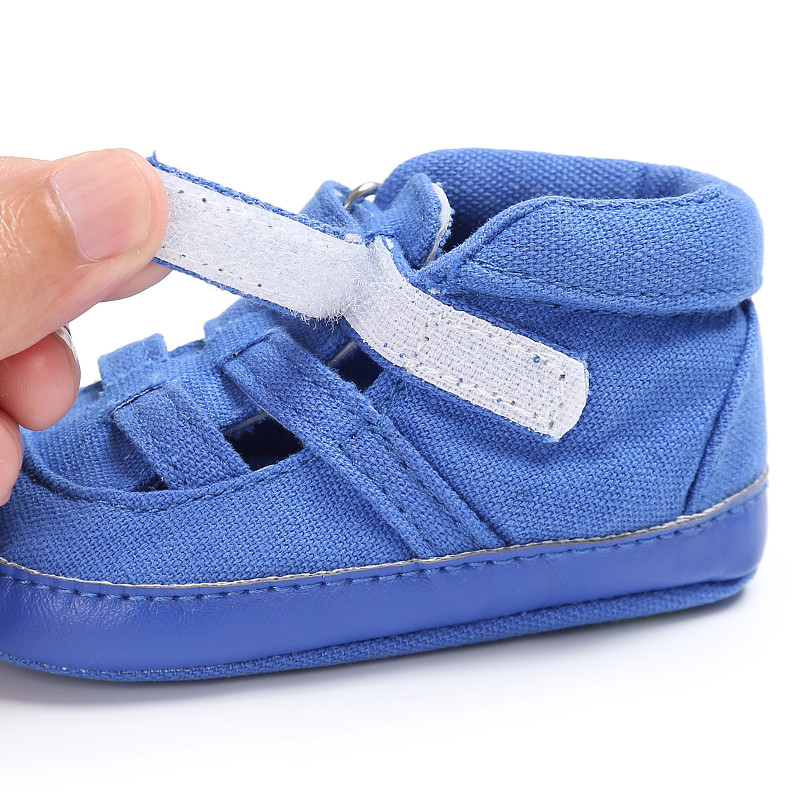 Кинезиология – наука о развитии умственных способностей через специально организованные двигательные упражнения.
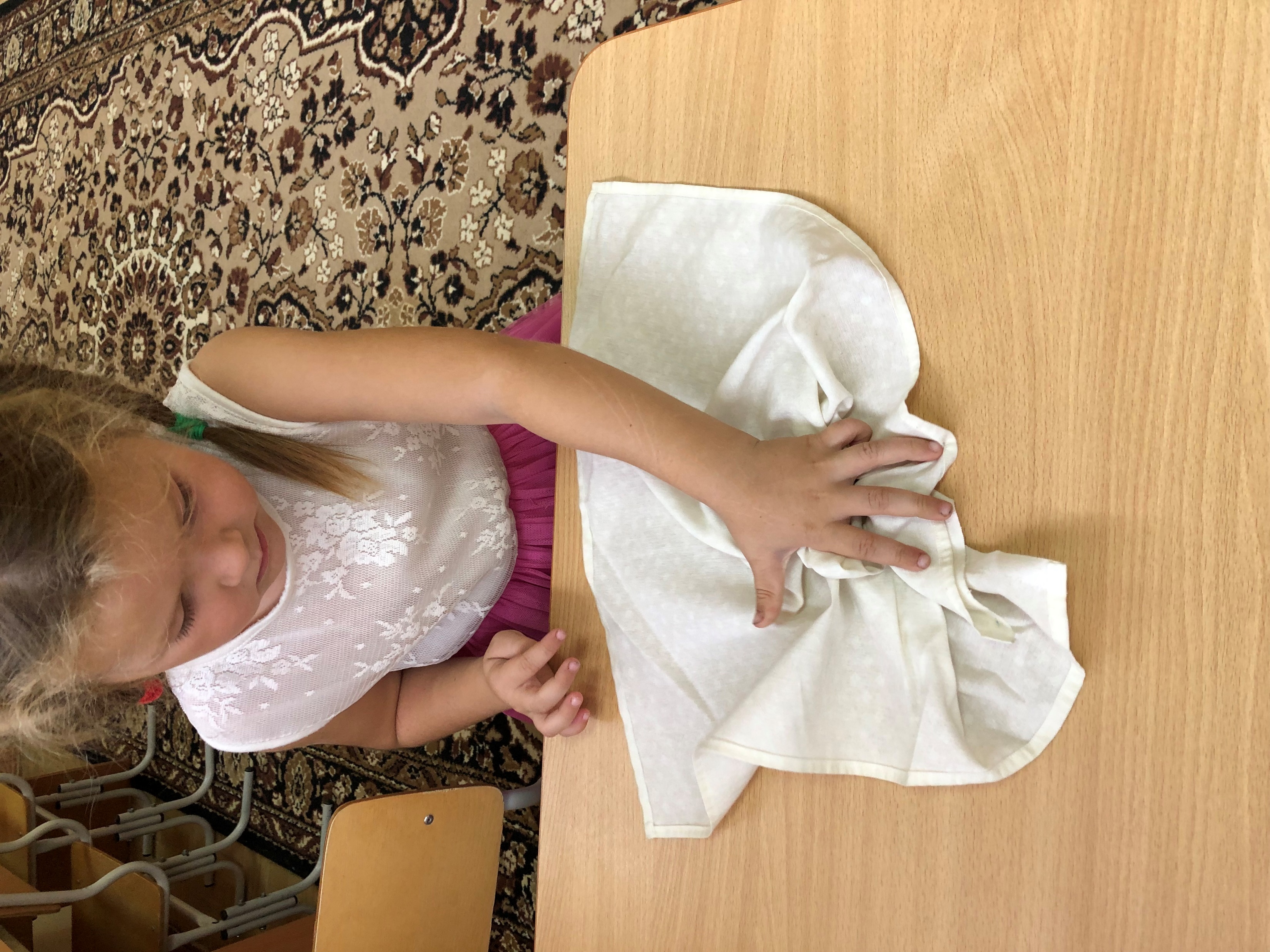 Осуществляет развитие по принципу   от движения к интеллекту.
Наш мозг состоит из двух полушарий, каждое из которых выполняет свои функции, отвечая за протекание определенных процессов
Левое полушарие помогает нам выделить в каждой проблеме ключевые моменты, то есть отвечает за логические и аналитические мыслительные процессы, помогает думать последовательно.
Правое отвечает за творческие процессы, интуицию. Оно помогает разбираться в ситуации, находя порой нестандартные, но при этом правильные решения.
Известно, что мозг гармонично и продуктивно работает, если задействованы оба полушария.  То есть, человеку необходима правильная работа не только каждого из них по отдельности, но и во взаимосвязи. Кинезиологические упражнения способствуют «выравниванию» такой ситуации.
Мозолистое тело             Мозжечок
Мозолистое тело- координация работы мозга - передача информации из одного полушария в другое.
Мозжечок
-контроль работы движений
- координация и сенсорное восприятие.
Кинезиологические упражнения развивают и закрепляют:
- зрительно-пространственную координацию и пространственно-графическую ориентацию;
- навык зрительного восприятия при дифференцировании различных элементов;
 - синхронизацию работы глаз - рука;
- графо-моторные навыки.
Кинезиологические упражнения помогают:- настроить оба полушария на согласованную работу;- снять психоэмоциональное напряжение и утомление;- повысить сосредоточенность и улучшить память, внимание, речь;развить мелкую моторику рук;- лучше усваивать учебный материал;- улучшить зрительное и пространственное восприятие;- раскрыть творческие и интеллектуальные способности.
КИНЕЗИОЛОГИЯ включает:
дыхательные упражнения
 глазодвигательные упражнения
 пальчиковую гимнастику, массаж и самомассаж пальчиков
 упражнения с тренажерами и нейромоторные
 двуручное рисование
 нейропрописи
 нейротренажеры
 телесные упражнения, на координацию и развитие двигательных навыков.
Применение кинезиологических методов в работе Антоновой Е.П. и Егошиной А.А.